Gestão de Políticas Públicas
ACH 3628 – Direito e Organização Administrativa

         Aulas 11 DA – RESPONSABILIDADE CIVIL DO ESTADO

         Profa. Dra. Ana Carla Bliacheriene
Responsabilidade: noção jurídica
A noção de responsabilidade implica a ideia de “resposta”, termo que, por sua vez, deriva do vocábulo verbal latino respondere, com o sentido de responder, replicar

De fato, quando o Direito trata da responsabilidade, induz de imediato à circunstância de que alguém, o responsável, deve responder perante a ordem jurídica em virtude de algum fato precedente
Responsabilidade: noção jurídica
Esses dois pontos – o fato e sua imputabilidade a alguém – constituem pressupostos inafastáveis do instituto da responsabilidade

A ocorrência do fato é indispensável, seja por comissão ou por omissão, e em particular, por ser o verdadeiro gerador dessa situação jurídica
Responsabilidade: noção jurídica
Não pode haver responsabilidade sem que haja um elemento impulsionador prévio

De outro, é necessário que o indivíduo a que se impute responsabilidade tenha aptidão jurídica de efetivamente responder perante a ordem jurídica pela ocorrência do fato
Responsabilidade: noção jurídica
O fato ilícito acarreta a responsabilidade

Em certas ocasiões, a lei faz nascer a responsabilidade de fatos lícitos, estabelecendo os critérios de admissibilidade

Nesse ponto, a caracterização do fato como gerador de responsabilidade obedece ao que lhe for estabelecido na lei
Formas de responsabilidade
Responsabilidade penal

Responsabilidade civil

Responsabilidade administrativa (no caso do servidor público estar envolvido)

Responsabilidade fiscal do Gestor
Responsabilidade Civil
A responsabilidade civil surge no Direito com uma função precípua: reparar o dano, recolocando o prejudicado no status quo anterior, buscando-se o equilíbrio socioeconômico, atingido por meio da indenização devida

Trata-se de regra genérica e abrange tanto a responsabilidade extracontratual como a contratual
Responsabilidade Civil
A responsabilidade civil tem como pressuposto o dano (prejuízo)

Significa dizer que o sujeito só é civilmente responsável se sua conduta, ou outro fato, provocar dano a terceiro

Sem dano, inexiste responsabilidade civil
Responsabilidade Civil
O dano nem sempre tem conotação patrimonial, como era concebido no passado

A evolução da responsabilidade culminou com o reconhecimento jurídico de duas formas de dano:
material (ou patrimonial) e 
moral
Responsabilidade Civil
O dano material é aquele em que o fato causa efetiva lesão ao patrimônio do indivíduo atingido
 
Já o dano moral atingir a esfera interna, moral e subjetiva lesada, provocando-lhe um fundo sentimento de dor
Responsabilidade Civil
Responsabilidade enseja sanção, cuja natureza varia em função do tipo: 
a responsabilidade penal importa na aplicação de sanção penal
a civil em penalização de caráter privado
Responsabilidade Civil
Responsabilidade contratual - a que se dá a partir de ato que viola dever imposto por relação jurídica existente entre o agente e a vítima, ou seja, quando o dano é causado por violação de obrigação contratual

Responsabilidade extracontratual - a que surge de obrigação instituída em face de lei, não somente fundada na vontade dos indivíduos
Responsabilidade Civil
A responsabilidade extracontratual é a regra prevista no art. 927 do CC e que configura a responsabilidade civil 

Art. 927. Aquele que, por ato ilícito (arts. 186 e 187), causar dano a outrem, fica obrigado a repará-lo.
Parágrafo único. Haverá obrigação de reparar o dano, independentemente de culpa, nos casos especificados em lei, ou quando a atividade normalmente desenvolvida pelo autor do dano implicar, por sua natureza, risco para os direitos de outrem.

Perpetrado o dano ao lesado, tem este contra o responsável direito à reparação dos prejuízos, fazendo jus à indenização.
Responsabilidade Civil
Perpetrado o dano ao lesado, tem este contra o responsável direito à reparação dos prejuízos, fazendo jus à indenização
Ressalta-se que o Código Civil, em duas hipóteses, exclui a responsabilidade civil pelo fato de não considerar atos ilícitos:
 “I – os praticados em legítima defesa ou no exercício regular de um direito reconhecido;
Responsabilidade Civil
II – a deterioração ou destruição da coisa alheia, ou a lesão à pessoa, a fim de remover perigo iminente”. (Art. 160, CC)

Nessa segunda hipótese, o Código ressalva que o ato só será legítimo “quando as circunstâncias o tornarem absolutamente necessário, não excedendo os limites do indispensável para a remoção do perigo”
Responsabilidade Civil do Estado
A Responsabilidade Civil do Estado, como sujeito de Direitos e Deveres, decorre da sua obrigação de reparar os danos causados a terceiros no exercício de suas atividades

Os danos causados pelo Estado ou quem os representa – particulares em colaboração com o Estado ou agentes públicos – para serem passivos de indenização, devem ser dotados de pelo menos uma das características a seguir:
Responsabilidade Civil do Estado
a) Dano Certo: é o dano real, quantificável. Danos futuros/virtuais não permitem a responsabilização
 
b) Dano Especial: quando há a possibilidade de individualizar o dano

c) Dano Anormal: é que causa prejuízos atípicos, extrapolando o que se considera problemas comuns de todas as sociedades
Evolução da Responsabilidade Civil do Estado
A irresponsabilidade do Estado

Até a metade do século XIX, a ideia que prevaleceu no mundo ocidental era a de que o Estado não tinha qualquer responsabilidade pelos atos praticados por seus agentes
 
Época Primitiva, que vai desde as origens da humanidade até Roma, o Estado nem era considerado ente personalizado, logo, não possuía responsabilidade
Evolução da Responsabilidade Civil do Estado
Teoria do Fisco, criada em Roma e ampliada pelo Direito Germânico, e que entendia o Fisco como pessoa moral a que pertenciam os bens que o Estado utilizava no cumprimento de suas finalidades, este passa a responder pelos danos decorrentes de violações contratuais

Dessa forma, somente se falava em responsabilidade decorrente de relações convencionadas (contratual)
Evolução da Responsabilidade Civil do Estado
Alta Idade Média, mesmo se admitindo o Estado como unidade jurídico-política, a negação da sua responsabilidade persiste em virtude da concepção política-religiosa de soberania
 
Sob o domínio dos governos absolutistas, a responsabilidade estatal não era reconhecida, valendo a regra inglesa da infalibilidade real “The king do no wrong”, extensiva aos seus representantes
 
Na França, a expressão equivalente era “le roi ne peut mal faire”
Evolução da Responsabilidade Civil do Estado
Essa teoria não prevaleceu por muito tempo

Adveio o Estado de Direito, segundo o qual deveriam ser a ele atribuídos os direitos e deveres comuns às pessoas jurídicas
A Responsabilidade decorrente de Atos de Império e de Gestão: Teoria Civilista
Se origina na Teoria da dupla personalidade do Estado, onde ele representaria uma pessoa de direito público (pessoa soberana) e outra pessoa de direito privado (pessoa patrimonial)
 
No primeiro caso, praticaria eles Atos de Império
 
Já como pessoa patrimonial, ele se apresentaria quando se colocasse a “gerir os seus interesses e negócios”
A Responsabilidade decorrente de Atos de Império e de Gestão: Teoria Civilista
Na prática a distinção entre uma e outra atividade se tornava insuperável em muitos casos

Segundo Weida Zancaner, “a dificuldade de traçar uma linha indicadora do ponto onde terminavam os atos de gestão e se iniciavam os atos de império desestimulava o administrado a ingressar em juízo, pois o que era um flagrante ato de gestão na vida prática, poderia se tachado como ato de império pelos tribunais” (ZANCANER, Weida. Responsabilidade Extracontratual da Administração Pública. São Paulo: RT. 1981; p. 22).
A Responsabilidade Subjetiva do Estado
Surge a Responsabilidade do Estado com base em um elemento central: a ocorrência da culpa

Que deveria ser demonstrada pela vítima 

A responsabilidade do Estado, ela ainda era frágil, pois, devido à necessidade da ocorrência de culpa e de individualização do agente culpado, restava dificultoso atribuir o ressarcimento ao lesado, principalmente quando este não dispunha de meios para localizar o culpado
Leading case da Responsabilidade do Estado
Em 8 de fevereiro de 1873, na França, o Tribunal de Conflitos proferiria a decisão paradigmática que mudaria todo o conceito em torno da Responsabilidade Civil do Estado
Em 3 de novembro de 1871, Agnès Blanco, uma menina de 5 anos, ao passar em frente a uma fábrica de processamento de tabaco, foi atingida por um vagonete conduzido por quatro empregados, pertencente a uma Empresa Estatal de Bourdeax, que subitamente saiu do estabelecimento, o que levou a menina a sofrer graves ferimentos e a ter a perna amputada
Leading case da Responsabilidade do Estado
Seu pai, Jean Blanco, demandou, em 24 de janeiro de 1872, no Tribunal de Justiça (civil), com ação de indenização (reparação de danos) contra o Estado, alegando a responsabilidade civil (patrimonial) pela falta cometida por seus quatro empregados

Trouxe, para sustentar sua tese, as seguintes disposições do Código Civil Francês: 
Art. 1382º - consagra de forma genérica o dever de indenização baseado no prejuízo provocado por uma pessoa a outra 
Art. 1383º - estende esse dever aos casos de negligência e imprudência
Art. 1384º - estipula o dever de indenização objetiva, quando o culpado é alguém pelo qual outrem deve responder
Leading case da Responsabilidade do Estado
Em primeira instância o Sr. Blanco obteve sucesso nos seus pedidos, o que levou o Estado a impetrar Recurso para o Tribunal de Conflitos, questionando que o caso era passível de jurisdição administrativa, e não civil
 
Instaurou-se então um conflito de jurisdição
Leading case da Responsabilidade do Estado
Como a Corte de Conflitos era composta por quatro membros de cada jurisdição, restou empatada a suscitação

Coube o desempate ao Ministro da Justiça, que era o Presidente do Tribunal de Conflitos, que considerou o caso de competência administrativa pelo critério do Serviço Público como definidor da jurisdição
Leading case da Responsabilidade do Estado
O Conselho de Estado concedeu pensão vitalícia à vítima, e tornou essa decisão um leading case por cinco motivos: 
a) incumbiu ao Estado e suas Empresas a indenização pelos danos causados a particulares pela falta do serviço

 b) observou que essas relações não poderiam ser regidas pelo direito civil

c) que a responsabilidade não é integral (risco integral)
Leading case da Responsabilidade do Estado
O Conselho de Estado concedeu pensão vitalícia à vítima, e tornou essa decisão um leading case por cinco motivos: 

d) que ela possui regras especiais variantes de acordo com as necessidades de cada serviço 

e) lançou as bases da teoria do risco administrativo e a responsabilidade objetiva do Estado por danos causados pelos seus agentes
Leading case da Responsabilidade do Estado
Dessa forma, com a teoria da falta do serviço, restou ao lesado a possibilidade de, “uma vez provada a anormalidade do funcionamento do serviço, ver sua pretensão acolhida pelos tribunais”

 Caminhava-se, portanto, para a Responsabilidade Objetiva do Estado
Responsabilidade Objetiva do Estado
Em oposição à responsabilidade subjetiva, que necessita da conduta culposa, do nexo de causalidade e do dano, a responsabilidade objetiva ocorre quando não há, necessariamente, ocorrência de culpa, restando a comprovação do nexo de causalidade entre a conduta genérica e o dano

Responsabiliza-se alguém que tenha dever jurídico de indenizar, bastando a existência do dano, para que isso aconteça
Responsabilidade Objetiva do Estado
Para resolver a questão da responsabilidade do Estado por princípios objetivos, surgiram algumas teorias:

a)	Teoria da Culpa Administrativa: teoria intermediária que representa a transição entre a doutrina subjetiva da culpa civil e a objetiva do risco administrativo
 
A responsabilidade do Estado, segundo essa teoria, tem como ponto fundamental a verificação da falta do serviço, o seu mau funcionamento ou seu retardamento, cabendo ao lesado comprovar a culpa para obter a indenização
Responsabilidade Objetiva do Estado
b)	Teoria do Risco Administrativo: essa teoria não depende da demonstração da falta, do dolo ou culpa da vítima

Baseia-se no risco gerado pela atividade pública para os administrados e na possibilidade de causar dano a membros da comunidade, impondo-lhes um ônus não suportado pelos demais
Responsabilidade Objetiva do Estado
b)	Teoria do Risco Administrativo:

 Para compensar essa desigualdade, criada pela Administração, os outros membros da coletividade devem concorrer para a reparação do dano, por meio do erário

Comprovada a relação de causalidade entre o dano sofrido e a ação ou omissão estatal, é certo também que o Estado, comprovando a culpa, total ou parcial do lesado, ou a existência de força maior, exime-se, total ou parcialmente, da indenização cabível
Responsabilidade Objetiva do Estado
c)	Teoria do Risco Integral: o Estado ficaria obrigado a indenizar todo e qualquer evento danoso suportado pelo particular, sem constatação alguma de dolo ou culpa da vítima

 Essa teoria conduz ao abuso e à iniquidade social e não foi acatada em nosso ordenamento jurídico e tampouco pela jurisprudência
Responsabilidade do Estado no Direito Brasileiro
A Constituição de 1824 adotou a teoria da irresponsabilidade do Estado

O art. 99, estabeleceu a irresponsabilidade da figura do Imperador

Mas também estabeleceu a responsabilidade dos empregados públicos por abusos e omissões e por não fazerem efetivamente responsáveis seus subalternos, nos termos do art. 179, inciso XXIX
Responsabilidade do Estado no Direito Brasileiro
A Constituição de 1934 relativizou a responsabilidade dos funcionários públicos, colocando-a como solidária à Administração Pública, trabalhando, entretanto, com o conceito de Responsabilidade Subjetiva do Estado

Essa redação foi repetida na Constituição de 1937, entretanto não se falava em ação de regresso contra o funcionário público culpado pelo dano
Responsabilidade do Estado no Direito Brasileiro
Em 1916, o Código Civil acolhendo orientação de caráter subjetivo consoante as ideias dominantes à época, responsabilizava as pessoas jurídicas de direito público por atos de seus representantes, que nessa qualidade, causassem dano a outrem, subordinando o ressarcimento à constituição de provas de que esses servidores procederam de modo contrário ao direito ou faltando a dever prescrito em lei, nos termos do art. 15
Responsabilidade do Estado no Direito Brasileiro
Com a Constituição de 1946, o Direito Pátrio consagrou a teoria da responsabilidade objetiva do Estado, na qual não é exigida a prova do fator culpa

Na Constituição de 1988:

Art. 37, § 6º As pessoas jurídicas de direito público e as de direito privado prestadoras de serviços públicos responderão pelos danos que seus agentes, nessa qualidade, causarem a terceiros, assegurado o direito de regresso contra o responsável nos casos de dolo ou culpa
Culpa
A culpa da vítima e a força maior em face da responsabilidade estatal

O fato de estar o Estado sujeito à teoria da responsabilidade objetiva não lhe atribui obrigação de ressarcir prejuízos em razão de qualquer acontecimento no âmbito social

Para configurarmos a responsabilidade do Estado, é necessária a averiguação do comportamento do lesado no evento danoso
Culpa
Quando em nada contribuiu o lesado para o evento danoso, é ao Estado que caberá a responsabilidade integral de reparar o dano civilmente

Entretanto, a culpa da vítima na produção do evento danoso atenua ou exclui a responsabilidade estatal
 
Se houver concorrência de culpa entre a vítima e o Estado, a este caberá indenização apenas na medida de sua responsabilidade (proporcionalmente)
Culpa
Quando o evento danoso tiver sido ocasionado por motivo de força maior ou por fatos imprevisíveis e irresistíveis da natureza (como uma grande inundação), ocorrerá a exclusão da responsabilidade estatal

Tal se justifica porque não haverá nexo de causalidade ligando o Estado ao dano
Culpa
Ressalte-se que poderão existir concausas determinantes do evento danoso

É o que ocorre quando um evento de força maior, conjugado com a participação do Estado, por omissão, resulta em um evento danoso
 
Doutrina e a jurisprudência majoritária defende que configura a responsabilidade subjetiva, no qual, necessariamente, para que ocorra a obrigação de ressarcir o dano, deve restar configurada a culpa do Estado
Responsabilidade Civil do Estado por Atos Legislativos
Sendo a função legislativa criadora do próprio Direito, representa ela o espelho do exercício da soberania estatal

Sabendo ainda que a lei, ato legislativo típico, dificilmente poderá causar prejuízos indenizáveis ao particular, quando produzida em conformidade com os mandamentos constitucionais, tem-se como regra geral a não atribuição de responsabilidade civil do Estado
Responsabilidade Civil do Estado por Atos Legislativos
Ocorre que leis inconstitucionais por vezes são criadas pelo Poder Legislativo, obviamente em desacordo com os ditames legais prescritos para sua elaboração
 
Nesses casos, é plenamente admissível ao administrado pleitear indenização ao Estado, se, devido à lei inconstitucional, houver sido lesado, configurando-se a responsabilidade civil do Estado

Ressalte-se que a lei deverá ter sido declarada inconstitucional pelo judiciário
Responsabilidade Civil do Estado por Atos Judiciais
O Supremo Tribunal Federal tem favorecido a irreparabilidade dos danos causados pelos atos do Poder Judiciário, salvo aqueles previstos em lei

Resultava tal posicionamento da Suprema Corte do fato de se “tratar de um Poder soberano, que goza de imunidades que não se enquadram no regime de responsabilidade por efeitos de seus atos quando no exercício de suas funções”
 
Argumentava-se, ainda, que o magistrado não se enquadrava na figura de funcionário público, porque é órgão do Estado, quando muito, um funcionário sui generis
Responsabilidade Civil do Estado por Atos Judiciais
Pela Constituição Federal de 1988, tais argumentos foram prejudicados e perderam força

O preceito que regula a responsabilidade estatal localiza-se em capítulo que versa sobre a Administração Pública em geral e diz respeito, conforme exposto no art. 37, caput, à “administração pública direta e indireta de qualquer dos Poderes da União, dos Estados, do Distrito Federal e dos Municípios"
Responsabilidade Civil do Estado por Atos Judiciais
Além disso, o § 6o da norma constitucional em tela não trata de funcionário público, mas de agente público

 Quem quer que desempenhe funções estatais, enquanto as exercita, é agente público
 
Tal categoria abriga não apenas os membros do Poder Judiciário, mas agentes políticos, bem como os serventuários e auxiliares da justiça
Responsabilidade Civil do Estado por Atos Judiciais
Para que haja dano decorrente da atividade judiciária, é imperativo nexo de causalidade entre o próprio dano e a conduta do membro do Poder Judiciário, enquanto agente público

Uma vez estabelecido esse nexo, a atividade judiciária danosa resulta na responsabilidade civil do Estado
Responsabilidade Civil do Estado por Atos Judiciais
A atividade tipicamente judiciária é passível dos denominados erros judiciais in iudicando e in procedendo 

O magistrado, ser humano que é, está sujeito a equívocos de julgamento e de raciocínio, de direito e de fato
Responsabilidade Civil do Estado por Atos Judiciais
O entendimento doutrinário predominante, nesse sentido, é o de responsabilizar o Estado apenas por atos judiciais manchados pelo erro ou injustiças oriundas do dolo ou fraude do juiz, ou, ainda, nos casos expressamente previstos em lei
Reparação do dano
O particular poderá buscar o ressarcimento de seus prejuízos junto ao Estado por duas vias: a administrativa e a judicial

Na administrativa, formulado o pedido indenizatório junto ao órgão competente, formar-se-á o processo administrativo

Havendo acordo entre as partes, far-se-á a composição amigável dos danos auferidos pelo administrado na forma estabelecida com a Administração
Reparação do dano
Do contrário, a indenização deverá ser pleiteada judicialmente, obedecendo aos trâmites legais

Caberá ao lesado comprovar os motivos ensejadores da indenização:
nexo causal
fato administrativo  
dano e
especificar os prejuízos a serem ressarcidos
Ação de regresso
O direito de regresso conferido ao Estado contra seu agente que, culposa ou dolosamente, tenha dado causa ao evento danoso, obriga o Estado ao pagamento de indenização ao lesado, encontra-se instituído no § 6o do art. 37 da CF/1988
Prescrição da propositura da ação indenizatória
Prescreve, em cinco anos, a ação de responsabilidade civil contra o Estado (prescrição quinquenal)

O termo inicial do prazo prescricional é a data em que se configurar a lesão ou aquela em que o legitimado para agir tiver conhecimento de quem seja o responsável, prevalecendo o fato que ocorrer por último

A prescrição das ações pessoais contra a Fazenda Pública e suas autarquias é quinquenal (5 anos), por força do Decreto n. 20.910/1932, do Decreto-lei n. 4.597/1942 e Lei n. 9.494/1997
Responsabilidade Civil do Estado e Precatórios
Os débitos de indenizações decorrentes de decisões da responsabilização civil do Estado têm natureza alimentar e de dívida de valor

 A sentença que fixa a indenização tem caráter mandamental no tocante à obtenção de recursos necessários à produção de capital correspondente aos débitos vincendos ou ao início do pagamento mensal destes, inclusive em consignação na folha de pagamento do devedor, devendo ser fixado um prazo para o seu cumprimento
Responsabilidade Civil do Estado e Precatórios
Em se tratando de execução da Fazenda Pública, os precatórios correspondentes ao pagamento dos débitos serão pagos na ordem daqueles referentes aos débitos de natureza alimentar

O art. 100 da CF/1988 disciplina o seu pagamento
Responsabilidade Administrativa
Encontra-se prevista na Constituição bem como nos respectivos regimes jurídicos (estatutos) dos servidores públicos civis de cada pessoa política : União, Estados, Distrito Federal e Municípios

No caso da União o assunto é previsto pela lei nº 8.112/90, em seus arts. 121 a 126
Responsabilidade Administrativa
O servidor responde civil, penal e administrativamente pelo exercício irregular das suas atribuições (art. 121, caput)

A responsabilidade civil decorre de ato omissivo ou comissivo, doloso ou culposo, que resulte prejuízo ao erário ou a terceiros (art. 122)
 
A obrigação de reparar o dano estende-se aos sucessores e contra eles será executada, até o limite do valor da herança recebida (art. 122, §3º)
Responsabilidade Penal
-A responsabilidade penal (criminal) abrange crimes e contravenções imputadas ao servidor, nessa qualidade (art. 123)

	- Os prazos de prescrição previstos na lei penal aplicam-se às infrações disciplinares capituladas como crime (art. 142, §2º)
Responsabilidade Penal
Se servidor cometer infração administrativa que configure também infração penal, não será punido administrativamente se ocorrer a prescrição penal, a exemplo do emprego irregular de dinheiros públicos, no estatuto é infração punível com demissão cujo prazo prescricional é de 5 anos (art. 132, VIII, c/cart. 142, I, do Estatuto)

 Se aplica o prazo de prescrição da lei penal
Exclusão da Responsabilidade Administrativa
A responsabilidade administrativa do servidor será afastada no caso de absolvição  penal que (art. 126) quando:
  negue a existência do fato (o fato não existiu) 
  negue  sua autoria (não foi o servidor o  autor do fato) 
Observação : a absolvição penal por insuficiência de provas não afasta a responsabilidade administrativa do servidor. Assim, na hipótese de insuficiência de provas, mantém-se a punição administrativa
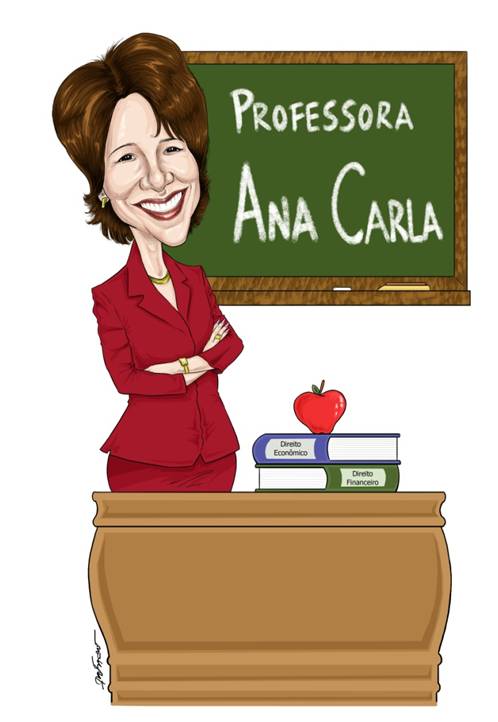 OBRIGADA!



acb@usp.br
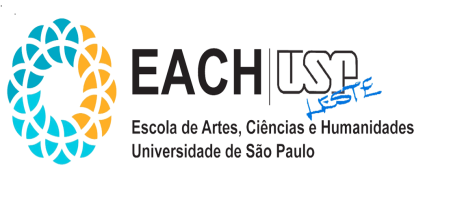